Co czytać?
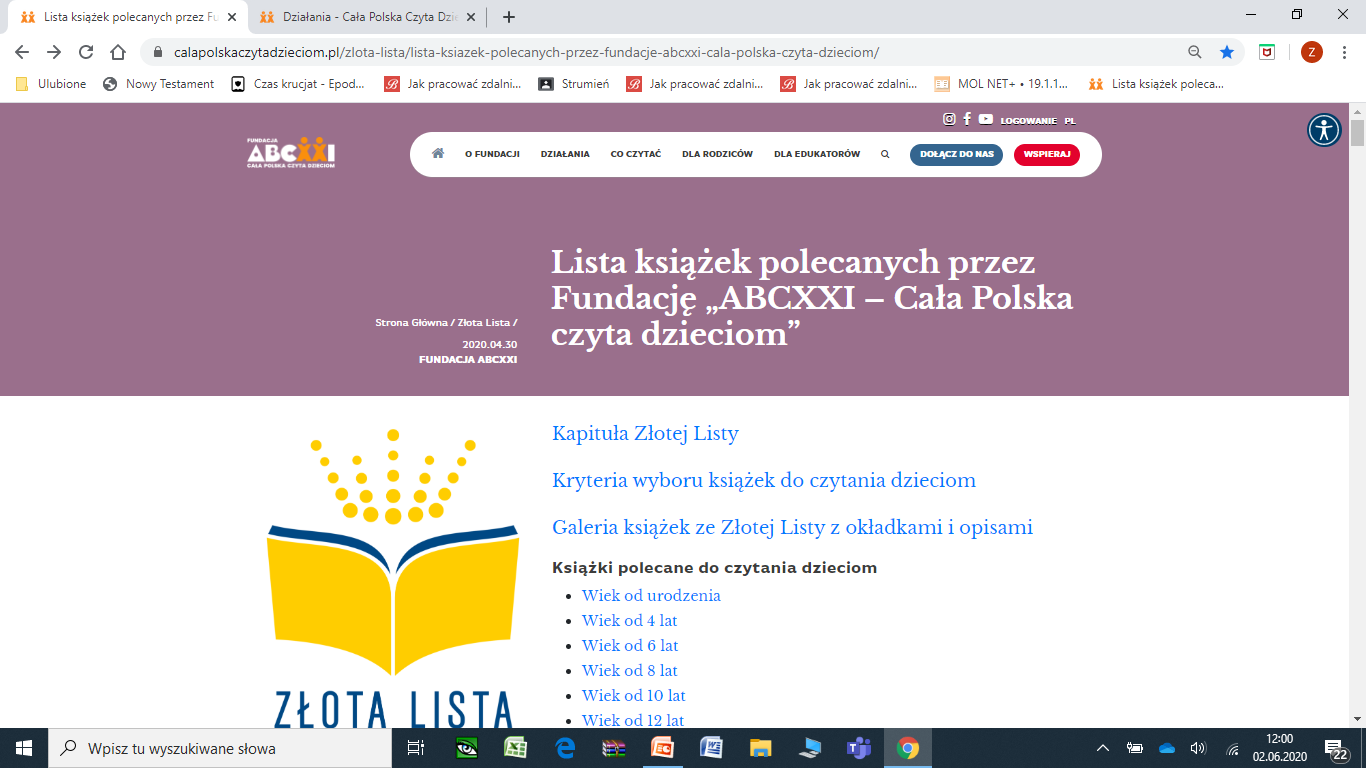 Wybrane propozycje
Wiek od 6 lat
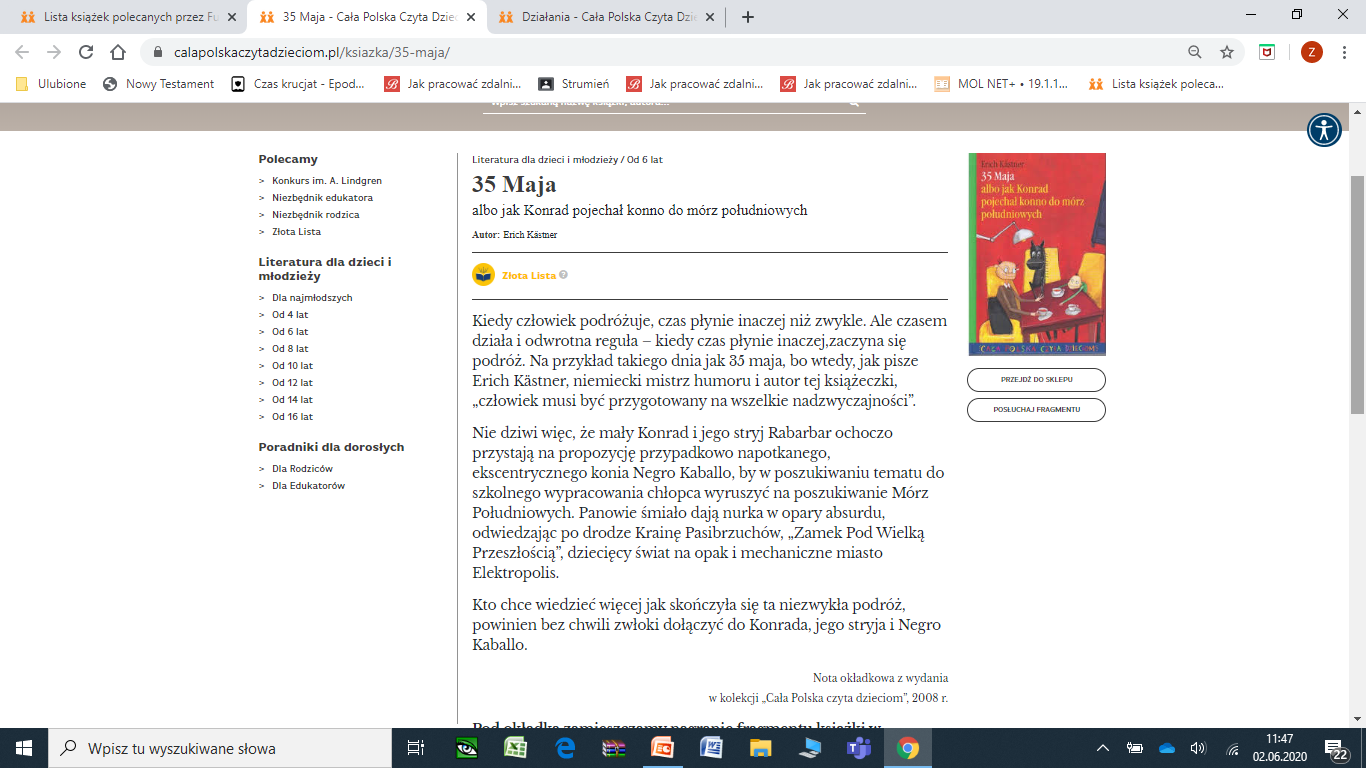 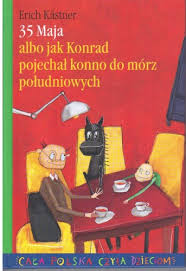 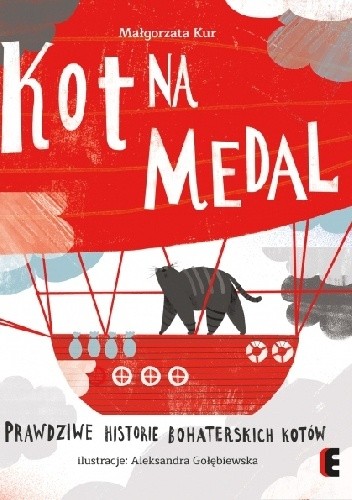 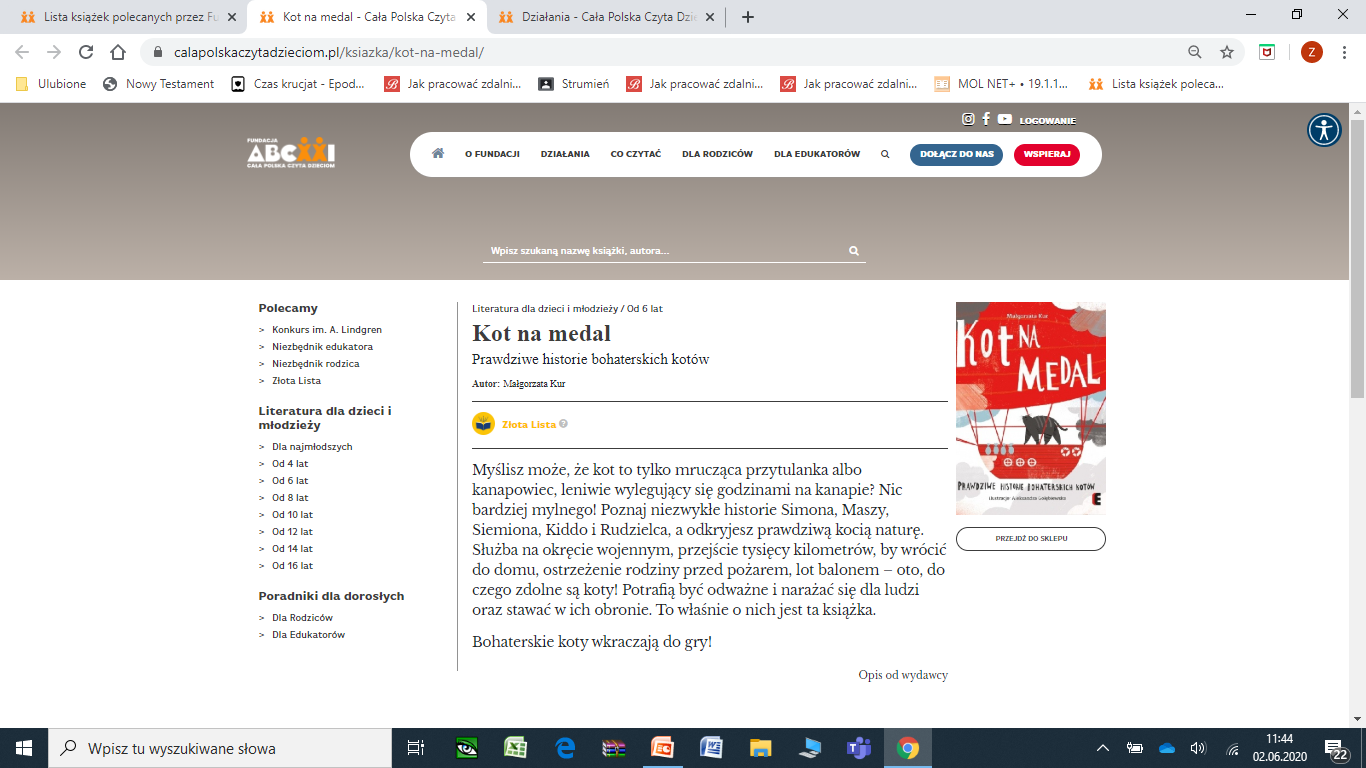 Wiek od 8 lat
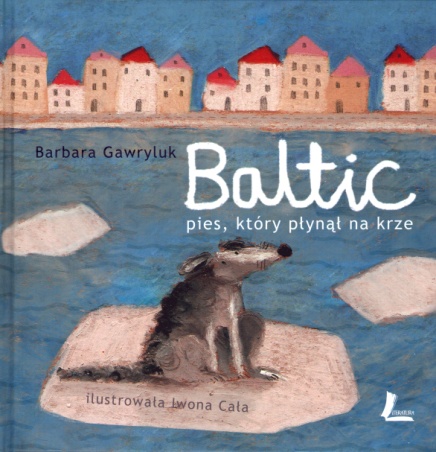 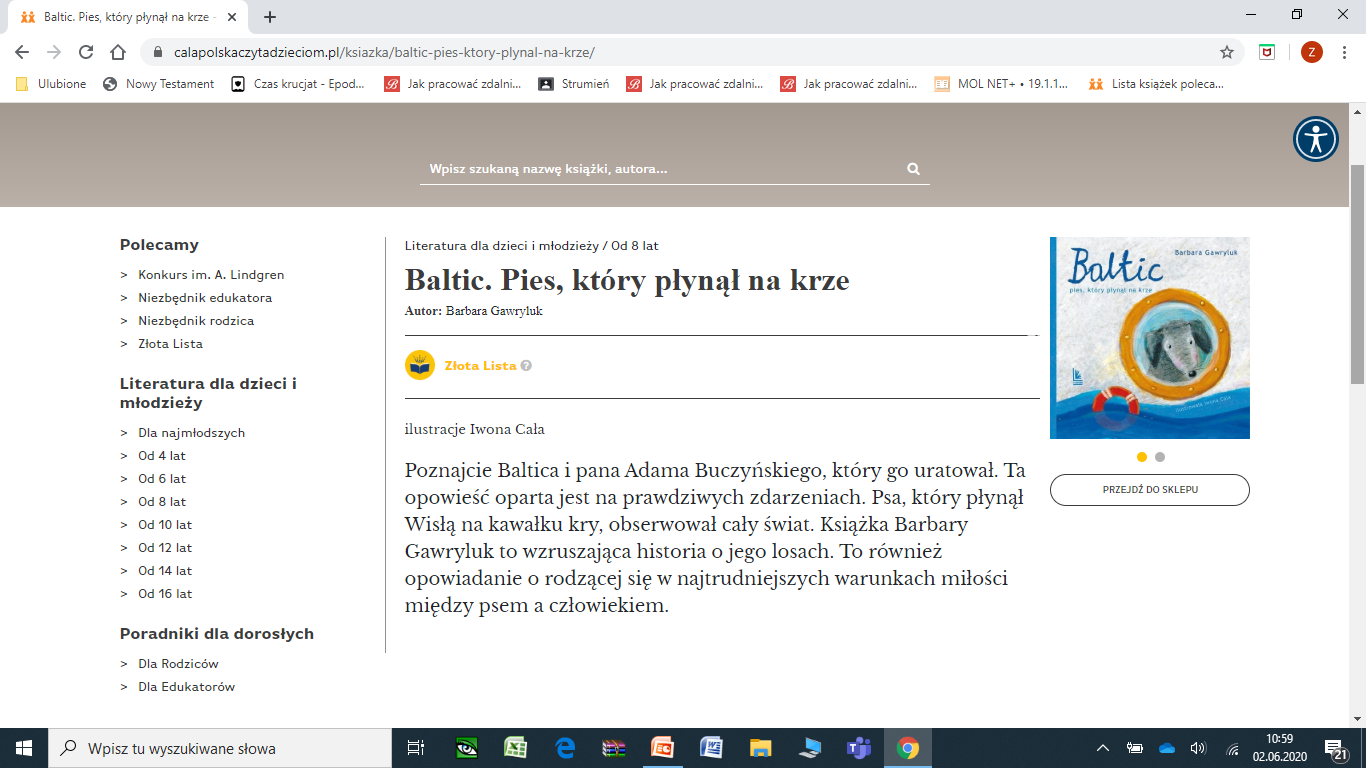 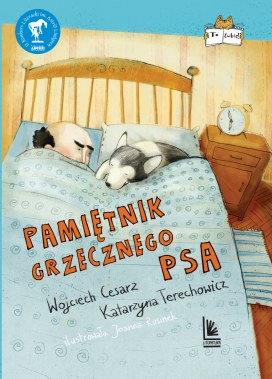 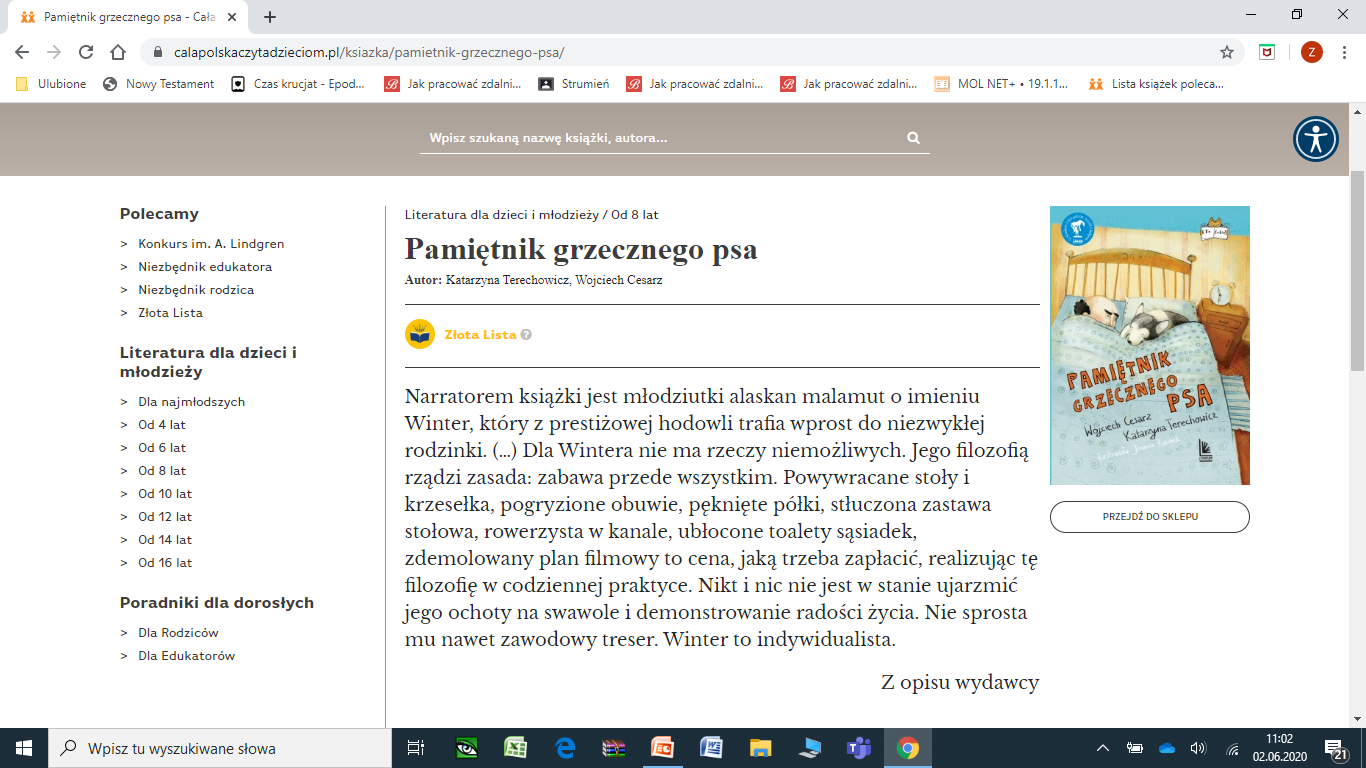 Wiek od 10 lat
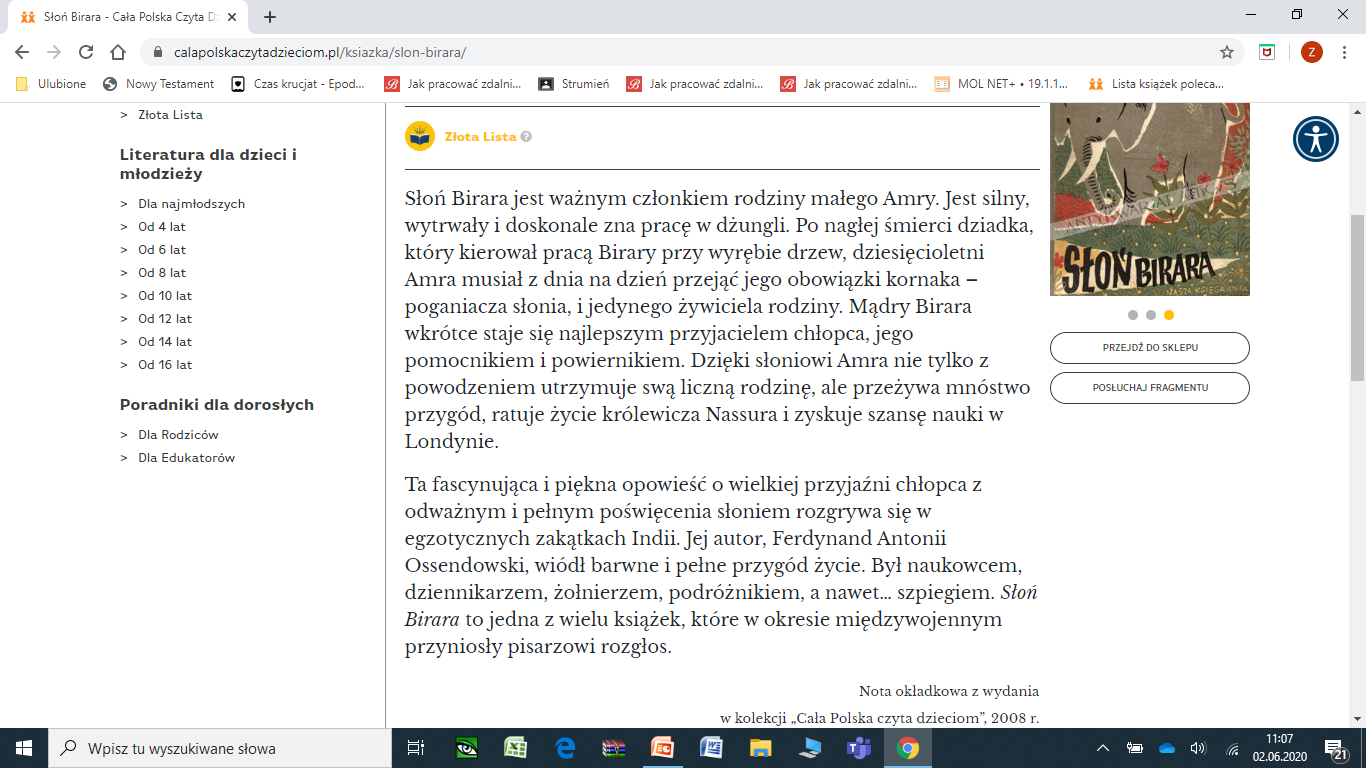 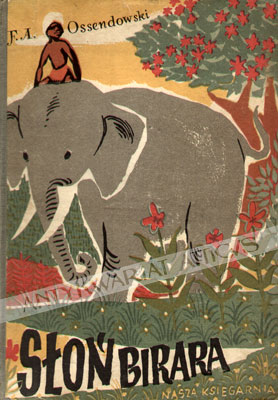 Wiek od 12 lat
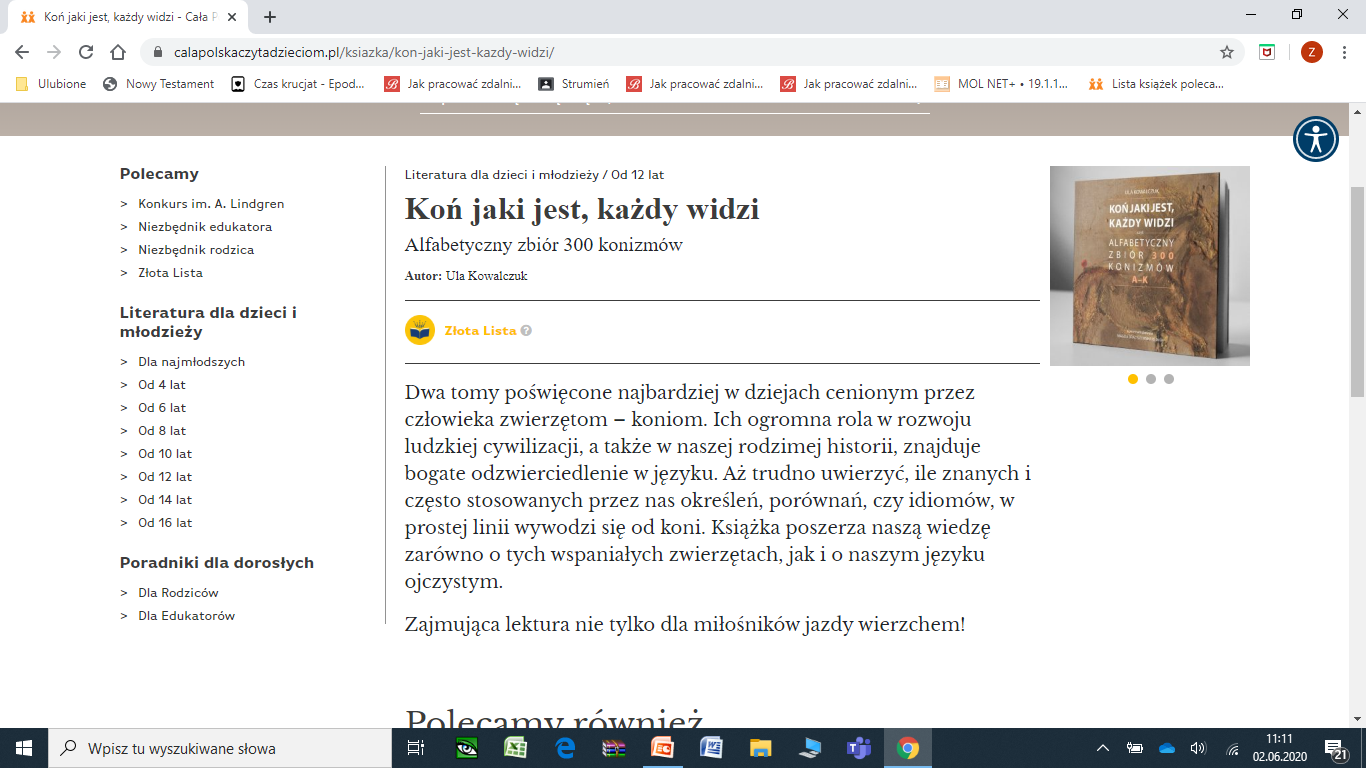 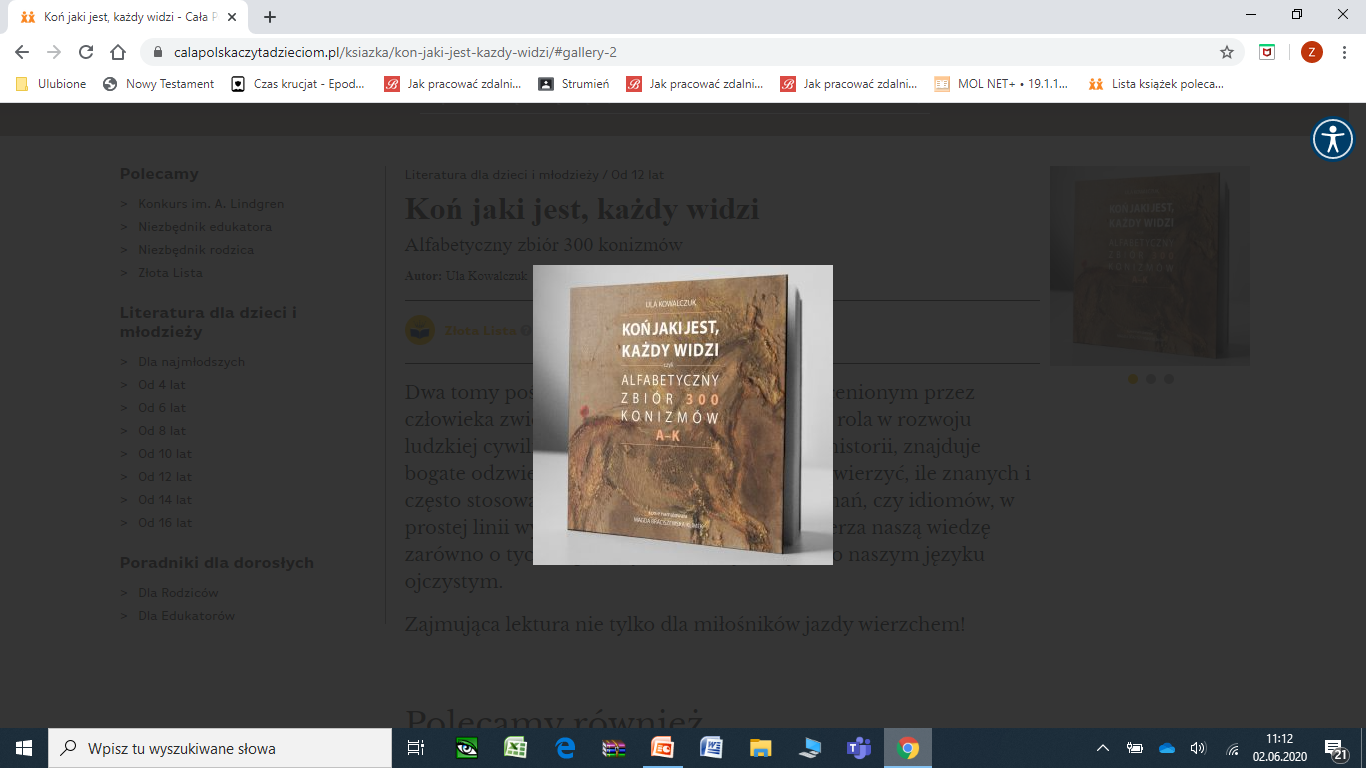 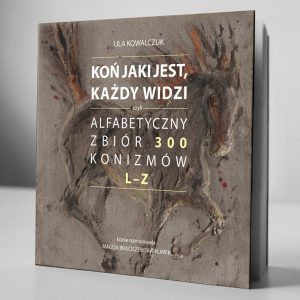 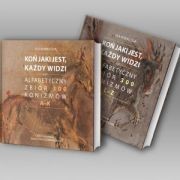 Wiek od 14 lat
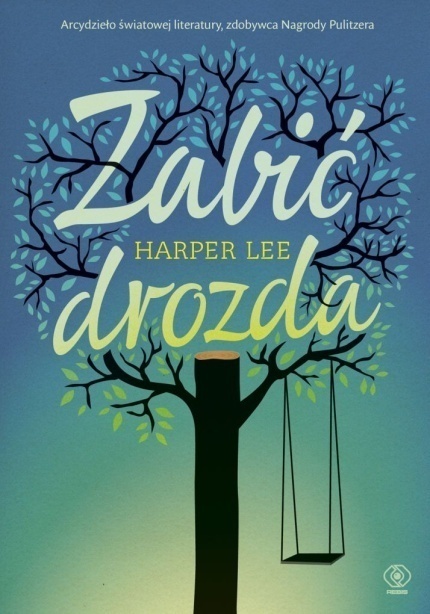 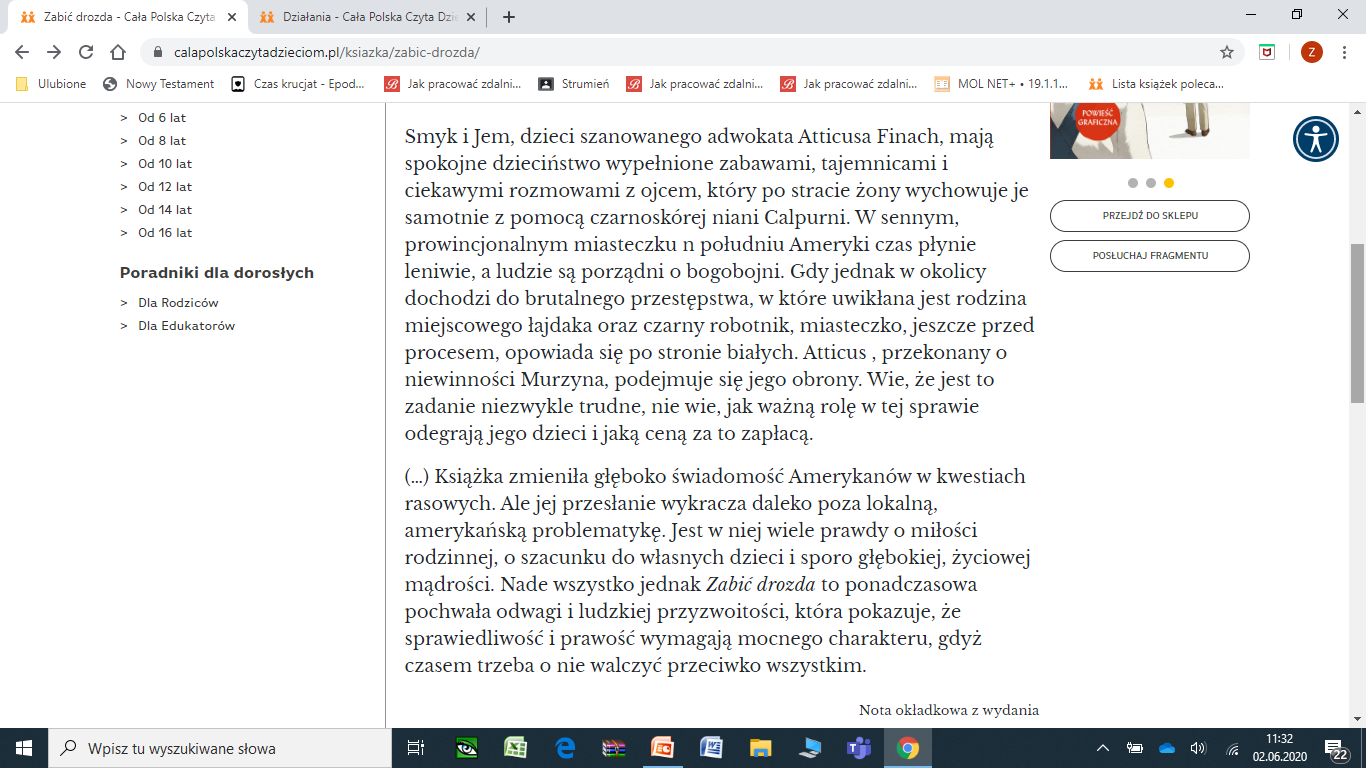 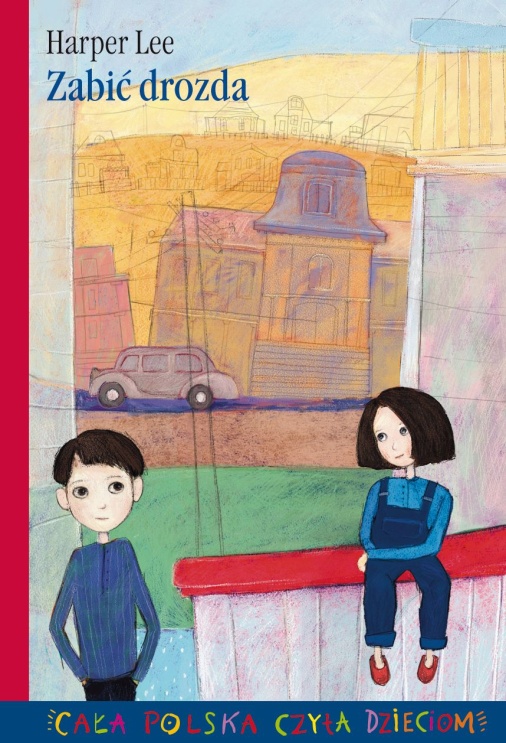 https://calapolskaczytadzieciom.pl/dzialania/?gclid=EAIaIQobChMIiJO2uufi6QIVGYbVCh2StAE5EAAYASAAEgLWCPD_BwE